Partner Value Network各種お申し込み方法
株式会社イグアス
AGENDA
PVNご利用開始方法 -パートナー様が初めてPVNをご利用になる場合-
ユーザー登録方法 -会社はPVNに登録済みで、新規ユーザー登録する場合-
権限（ロール）について
権限（ロール）変更方法 -登録済みのユーザーに、権限を追加する場合-
1. PVNご利用開始方法
会社で初めてPVNをご利用になられる場合、以下2種類の規約に同意のうえ、申込書にご記入をお願いいたします。
規約
01_PartnerValueNetworkパートナー会員規約02_個人情報取り扱いについて(PVN申込書別紙)
申込書およびご記入方法
03_PartnerValueNetwork申込書
にご記入のうえPartner Value Network事務局まで郵送もしくはPDFにて送付ください。
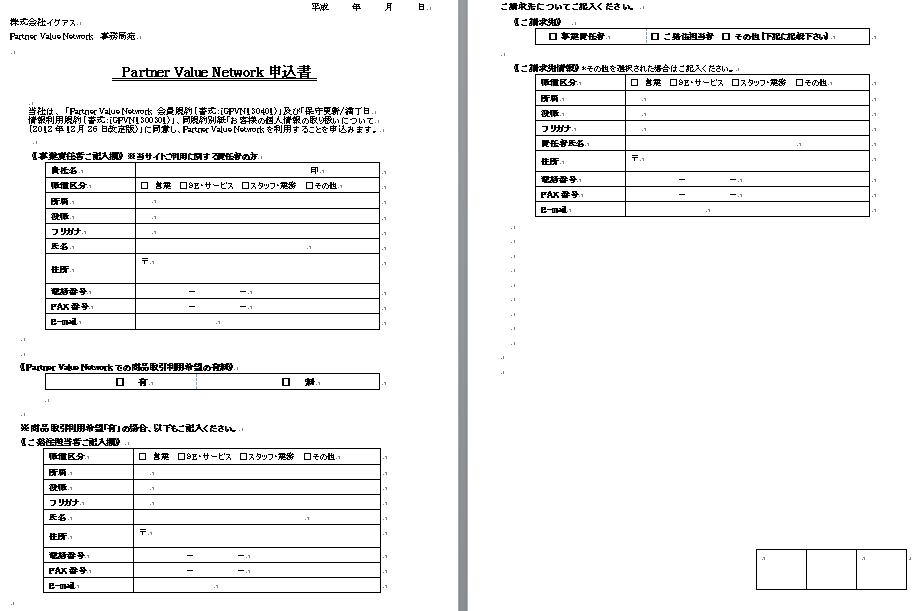 PVN事業責任者様* になられる方の情報をご記入ください。
*参照：4.権限について
社印（角印）をお願いいたします。
【書類送付先】イグアスPartner Value Network事務局
〒212-0013　神奈川県川崎市幸区堀川町580番地 ソリッドスクエア西館21Ｆbp_support@i-guazu.co.jp
PVNからご注文をされる場合、「有」をチェックし、ご発注担当者様、ご請求先情報をご記入ください。
会社登録後のお手続きの流れ
ユーザー登録したい
下記URLの「新規登録」から
会員仮登録をお願いしますhttps://www13.i-guazu.co.jp/
ご本人様確認のため届く
メールのURLをクリック
会員登録申請をお願いします
パスワードをメール連絡
ＰＶＮ事務局
お手続きいたします
1名/自分で登録したい
書面にてお申込みください
一般以外の権限で申込みの場合、事業責任者様の捺印が必要です
新規ユーザーへパスワードをメール連絡
複数名一括で登録したい
権限変更は書面でもお申込みいただけますが、PVNで申請いただくと、より早くお手続きが完了します
ご指定承認者様にメール送付
お手続き待ち
権限変更したい
承認者様がブランク
ご依頼された事業責任者様
および
権限変更された
ユーザー様へ
メールにて完了のご連絡
マイページの変更申請
をクリックしてください
一般権限の方
希望権限及び承認者様
を選択し、申請ください
事業責任者
管理者権限の方
PVNで権限変更
2. ユーザーの登録方法
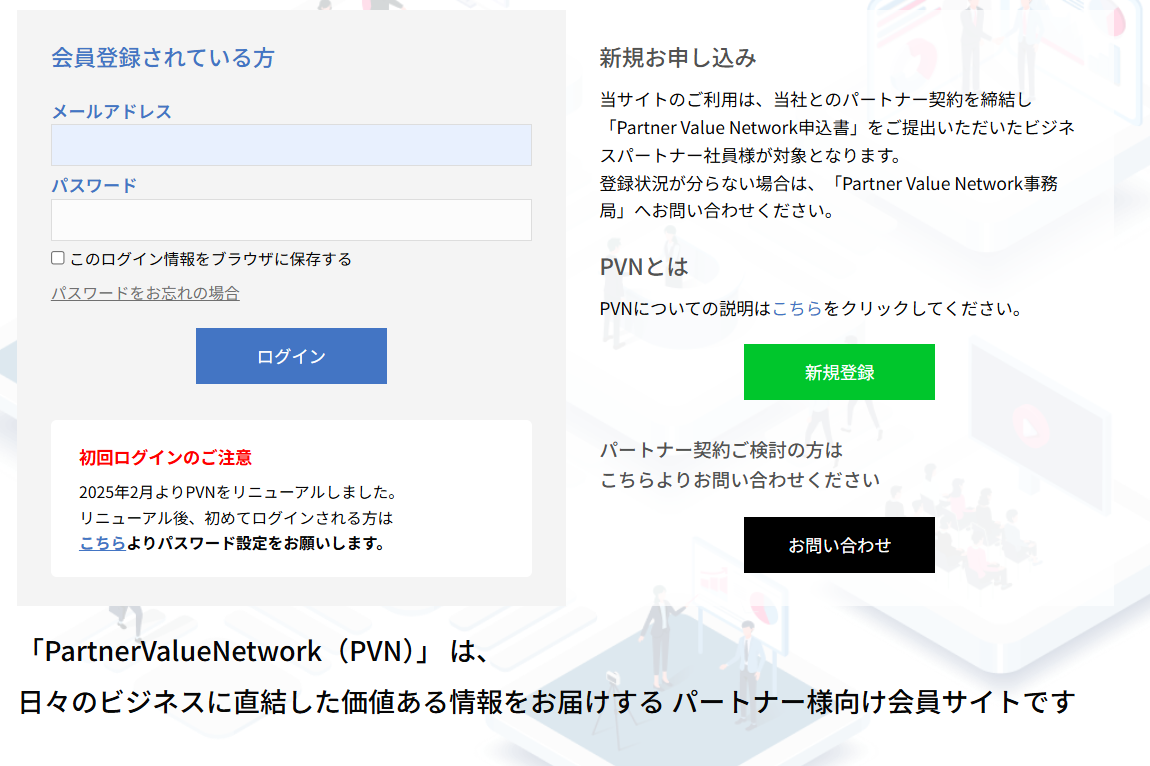 【書類送付先】イグアスPartner Value Network事務局bp_support@i-guazu.co.jp
＊2016年2月より、原本の送付は不要となりました
3. 権限（ロール）について
3. 権限（ロール）について（オプション）
権限（ロール）：一般は、ご希望により「保守契約変更・解約依頼」「CSVダウンロード」のオプションを付加できます。
オプション付加の場合は書類にてお申し込みのみ承っております。備考欄にオプション追加を記入いただき申請ください。
例）



書類にてお申し込みは次頁の「②書類にてお申し込み」をご確認ください。
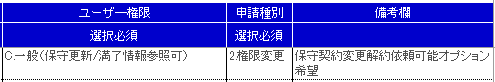 4. 権限（ロール）変更方法
権限（ロール）変更には以下３つの方法がございます。
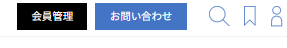 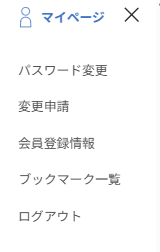 【書類送付先】イグアスPartner Value Network事務局bp_support@i-guazu.co.jp
4. 権限（ロール）変更方法　①管理者様にて変更
管理者様以上の方は画面左上に会員管理があります。
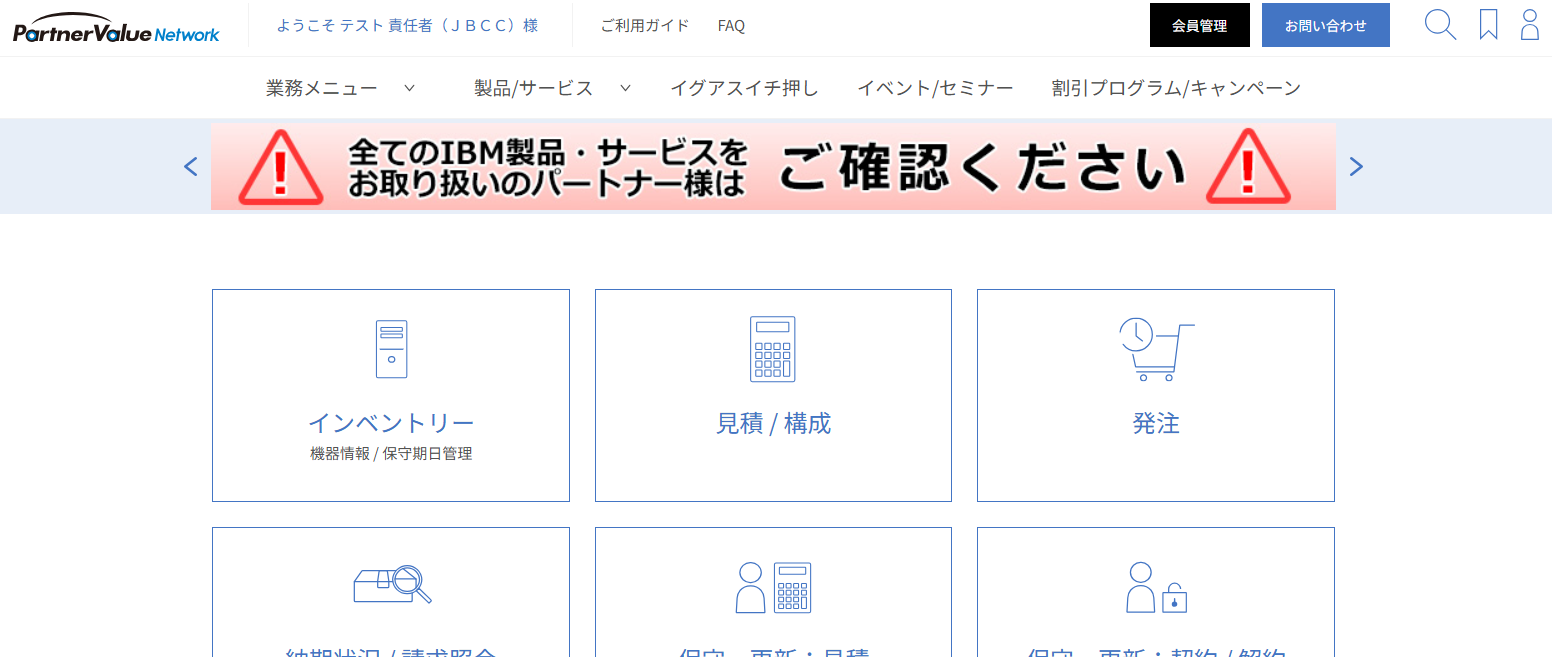 4. 権限（ロール）変更方法　①管理者様にて変更
会員管理 > 会員一覧と進み
会員一覧から変更希望者を検索 > 赤枠をクリック
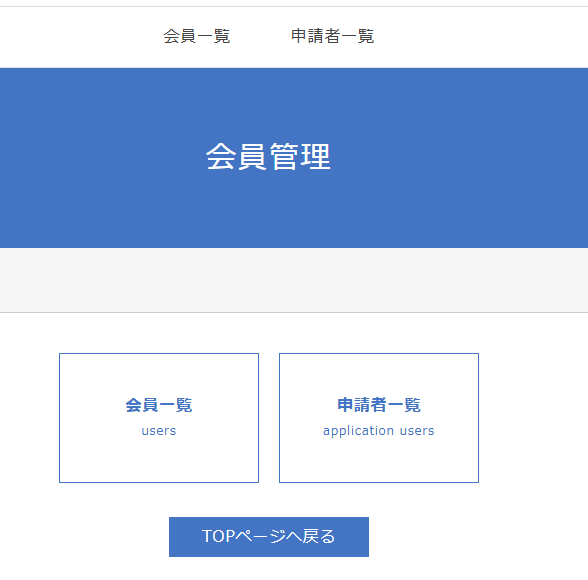 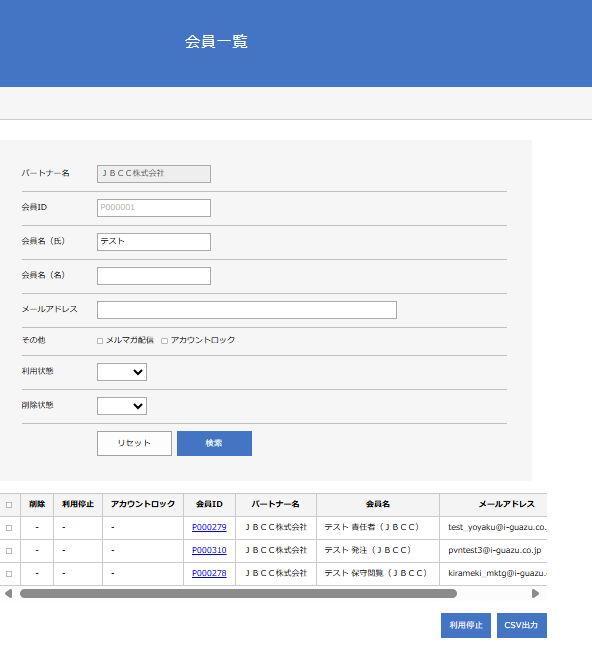 xx会社
4. 権限（ロール）変更方法　①管理者様にて変更
赤枠が権限となります。ご希望のものを選択し、変更をお願いします。
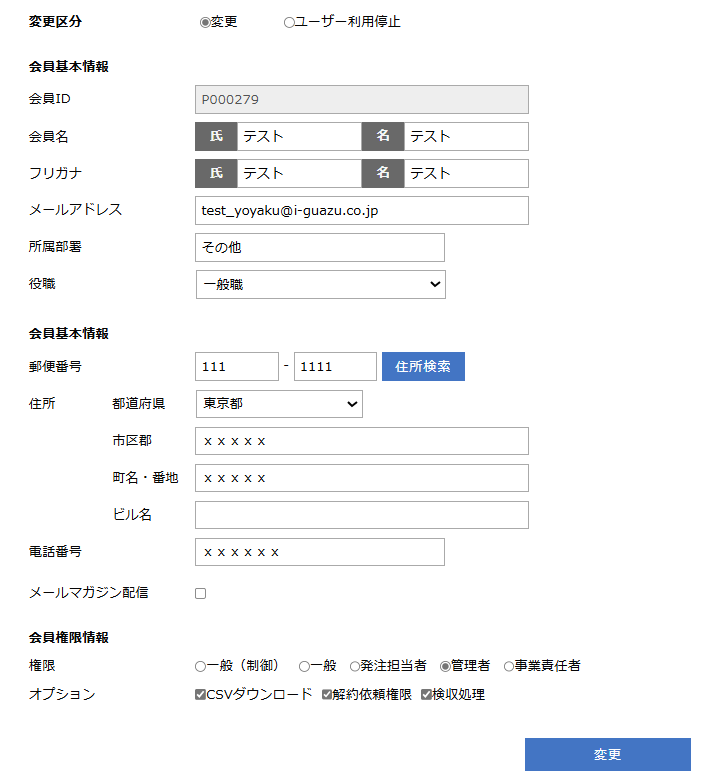 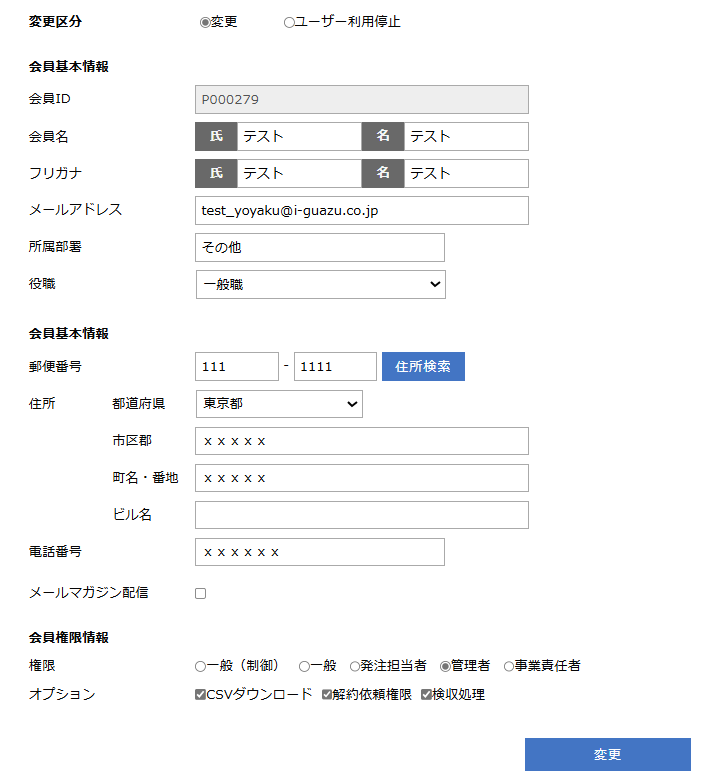 4. 権限（ロール）変更方法　②変更申請手続き
画面右上の人型マーク　＞　変更申請をクリック
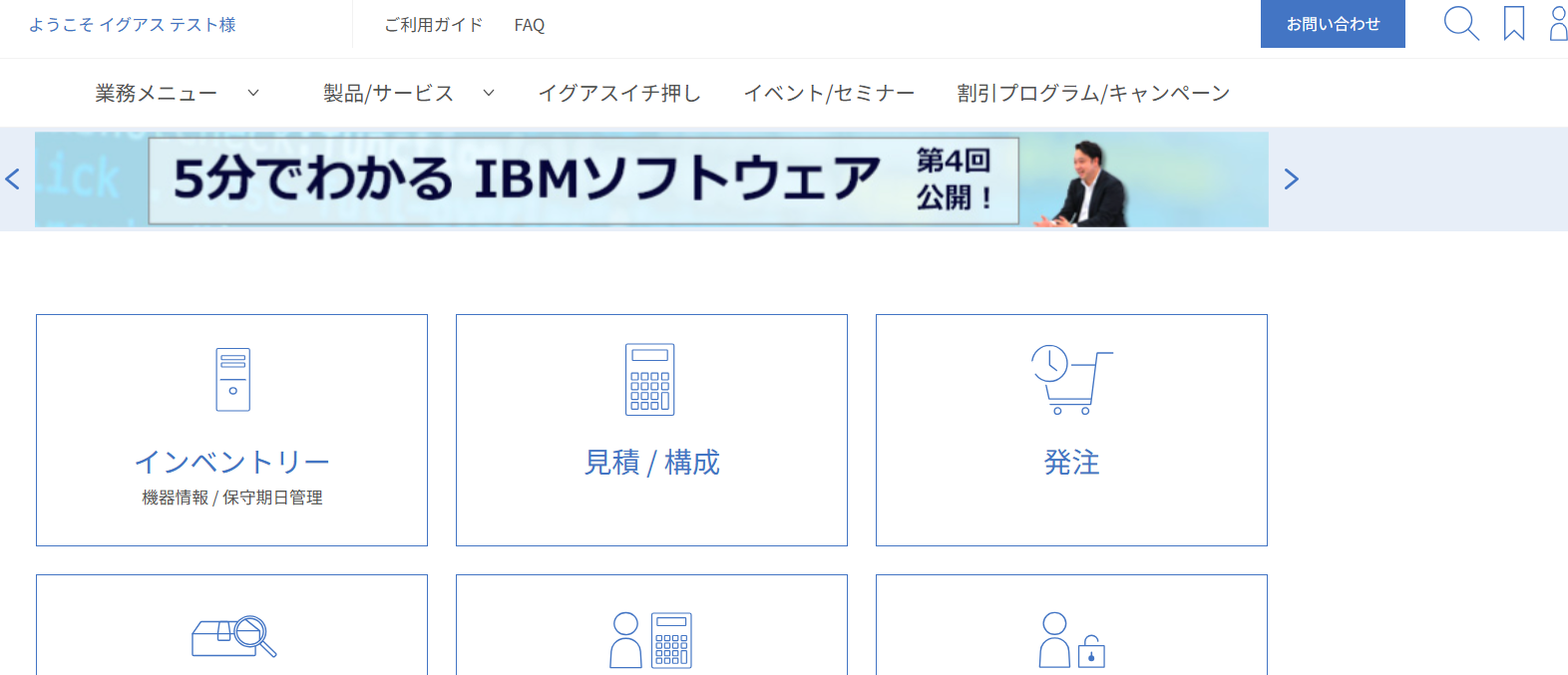 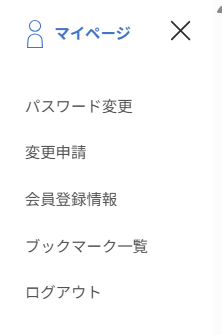 4. 権限（ロール）変更方法　②変更申請手続き
ワークフローが画面となり、ご自身で申請先を選んでいただきます。
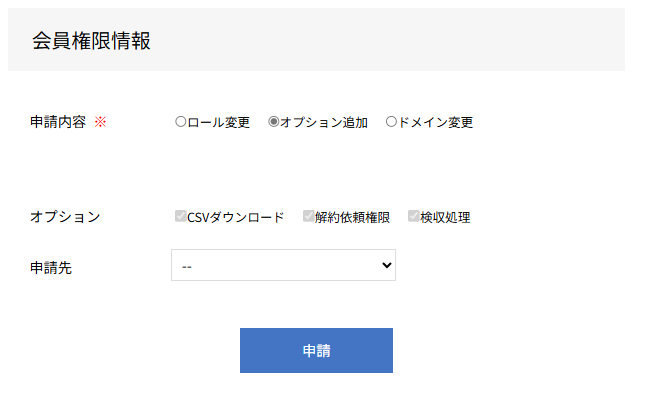 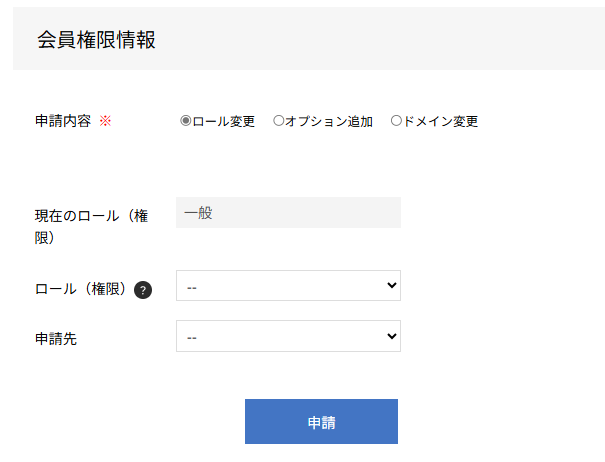 権限を選択
権限を選択
*申請先を選択
*申請先を選択
*ご選択頂いた申請先様に承認依頼メールが届きます。
  URLにて承認手続きをお願いします。
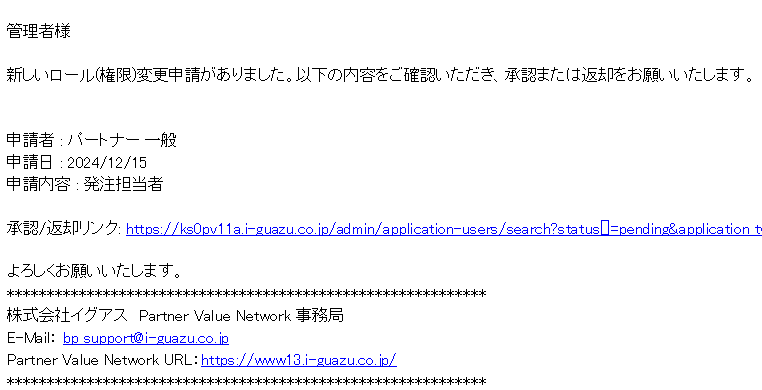